23rd London group meeting 2017
Some conclusions
Overall event
Extraordinary event – thank you to our hosts, Central bank of Costa Rica!

The community of environmental economic accounts vibrant as always!

New insights, connections and experiences achieved!
Pinpointing some items
The Workprogramme on coordination from the UNCEEA was given ample input and suggestions for further consideration
The research agendas of SEEA CF and SEEA EEA has continued to evolve – the Technical committees and the leads of the research topics is asked to pick up the items identified.
A more detailed apporach on how to reach resolutions to issues faster is asked for. Something that can be picked up by TC perhaps  to identify? 
The area of physical energy accounts was given extra attention and the London group has provided input into the proposed roadmap on global data collection on energy accounts. (Nancy will write up the proposals from group discussions and circulate to UNSD and UNCEEA).
More items….
FAO and ISTAT has raised the issue on LULCF in the air emission accounts – to be incorporated into the research agenda

The London group has been informed about a wide range of topics currently in progress – by up-dates from UNCEEA, country experiences and institutional progress
What happens next?
Minutes will be written, expect before end of the year at the very latests!

Look out for call for abstracts 2019!

Please use the community to share information about work you do, events of interest and ask questions if stuck on an issue!
No formal evaluation of the meeting but…
Feel free to contact Nancy or member of LG bureau for feedback on what went well, or could be improved upon!

Send in nominations for chair 2019-2021!

LG Bureau members: Aldo Femia, Istat, Alessandra Alfieri/Sokol Vako UNSD, Arturo de la Fuente, Eurostat, Mike Booth/Steve May, ABS, Juan Pablo Castaneda, World bank, Siliva Cerilli, FAO, Sjoerd Scheanu, CBS, Joe St Lawrence, Statistics Canada, Rocky Harris Defra and Viveka Palm, SCB
Something for on the road
Use the time until next year to practise active participation at conferences, workshops!

The London group mandate and other good information can be found on seea.un.org

 Continue work well!
THANK YOU ALL!!
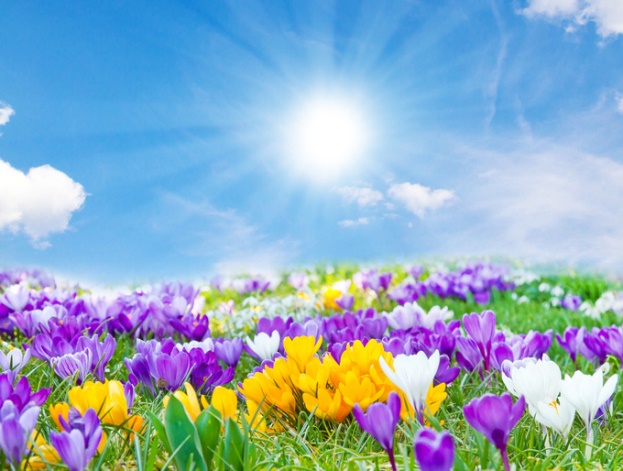